Введение ФГОС ООО: первый опыт, результаты и перспективы.
Кушнарева Татьяна Владимировна, заместитель директора по УВР МБУ СОШ № 10 п.Чегдомын
2014-2015 уч.г.
ВВЕДЕНИЕ ФГОСОСНОВНОГО ОБЩЕГО ОБРАЗОВАНИЯ
2015-2016 уч.г.
общеобразовательные учреждения
МБОУ СОШ № 10 п.Чегдомын
Задачи:
создать новую образовательную среду,  новый подход к системе повышения квалификации учителей;
организовать образовательный процесс, обеспечивающий формирование у выпускников компетенций, соответствующих требованиям ФГОС;
создать эффективную систему оценки качества образования, в том числе оценки индивидуальных достижений учащихся;
  обеспечить гласность и прозрачность всех действий и процедур, эффективный государственный и общественный контроль за введением Стандарта.
СОЗДАНИЕ ПРОГРАММЫ ПСИХОЛОГО-ПЕДАГОГИЧЕСКОГО СОПРОВОЖДЕНИЯ
СОЗДАНИЕ ПЛАНА МЕТОДИЧЕСКОЙ РАБОТЫ  ПО СОПРОВОЖДЕНИЮ ФГОС  ООО
РАЗРАБОТКА  ОСНОВНОЙ ОБРАЗОВАТЕЛЬНОЙ   ПРОГРАММЫ ОУ , РАБОЧИХ ПРОГРАММ
ПРОВЕДЕНИЕ МОНИТОРИНГА УСЛОВИЙ ОУ
ИЗУЧЕНИЕ 
НОРМАТИВНО-ПРАВОВОЙ  БАЗЫ
ПОДГОТОВИТЕЛЬНЫЙ ЭТАП   (2013-2014 гг.)
ИНФОРМИРОВАНИЕ РОДИТЕЛЕЙ
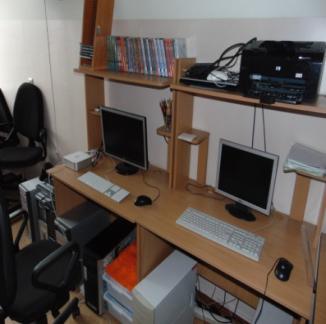 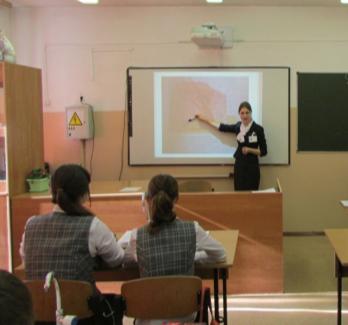 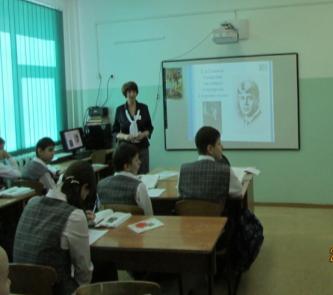 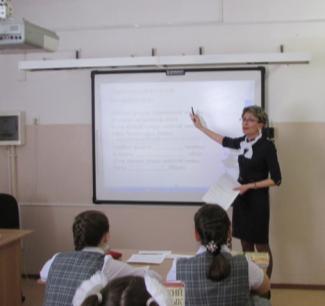 ПЕДАГОГИЧЕСКИЕ КАДРЫ
ИННОВАЦИОННАЯ ДЕЯТЕЛЬНОСТЬ
ДОСТИЖЕНИЯ И ОЦЕНКА ОБРАЗОВАТЕЛЬНЫХ РЕЗУЛЬТАТОВ В УСЛОВИЯХ ФГОС ООО
ОРГАНИЗАЦИЯ СОВМЕСТНОЙ ДЕЯТЕЛЬНОСТИ ШКОЛЫ И УЧРЕЖДЕНИЙ ДОПОЛНИТЕЛЬНОГО ОБРАЗОВАНИЯ ПО РЕАЛИЗАЦИИ ПРОГРАММ ВНЕУРОЧНОЙ ДЕЯТЕЛЬНОСТИ
МОНИТОРИНГ КАЧЕСТВА ПО ИТОГАМ  2014-2015 учебного года
НАПРАВЛЕНИЯ ВНЕУРОЧНОЙ ДЕЯТЕЛЬНОСТИ
ДУХОВНО-НРАВСТВЕННОЕ ВОСПИТАНИЕ
ГРАЖДАНСКО-ПАТРИОТИЧЕСКОЕ
ФИЗИЧЕСКОЕ ВОСПИТАНИЕ
ЭКОЛОГИЧЕСКОЕ ВОСПИТАНИЕ
ИНТЕЛЛЕКТУАЛЬНОЕ РАЗВИТИЕ
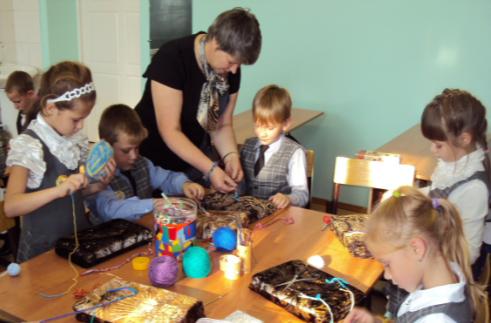 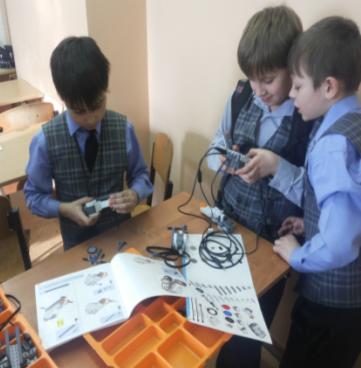 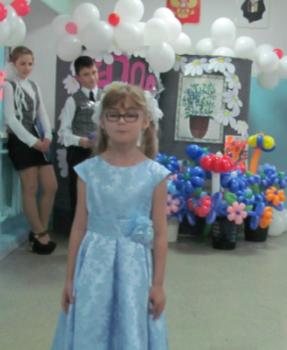 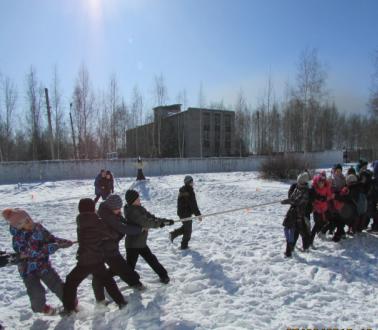 2
3
1
Недостаточное количество кабинетов для организации  внеурочной деятельности
Требуется совершенствование ресурсного потенциала: кадрового, программно-методического
Сотрудничество с родителями
ПРОБЛЕМЫ
)
Трудовое воспитание и профессиональное самоопределение
Физическое и экологическое воспитание
Расширение социального партнерства
ЗАДАЧИ
ПРИОРИТЕТ-
ВОСПИТАНИЕ
2015-2016 уч.год
Повышение качества образовательно
го процесса
Приобщение к  культурному наследию и популяризации науки